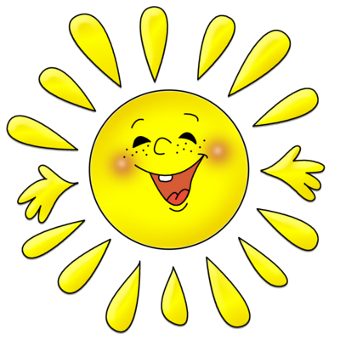 МДОУ Некоузский детский сад №3
Детско-родительский адаптационный клуб
«Солнышко» 
как форма организации взаимодействия
 ДОУ и семьи
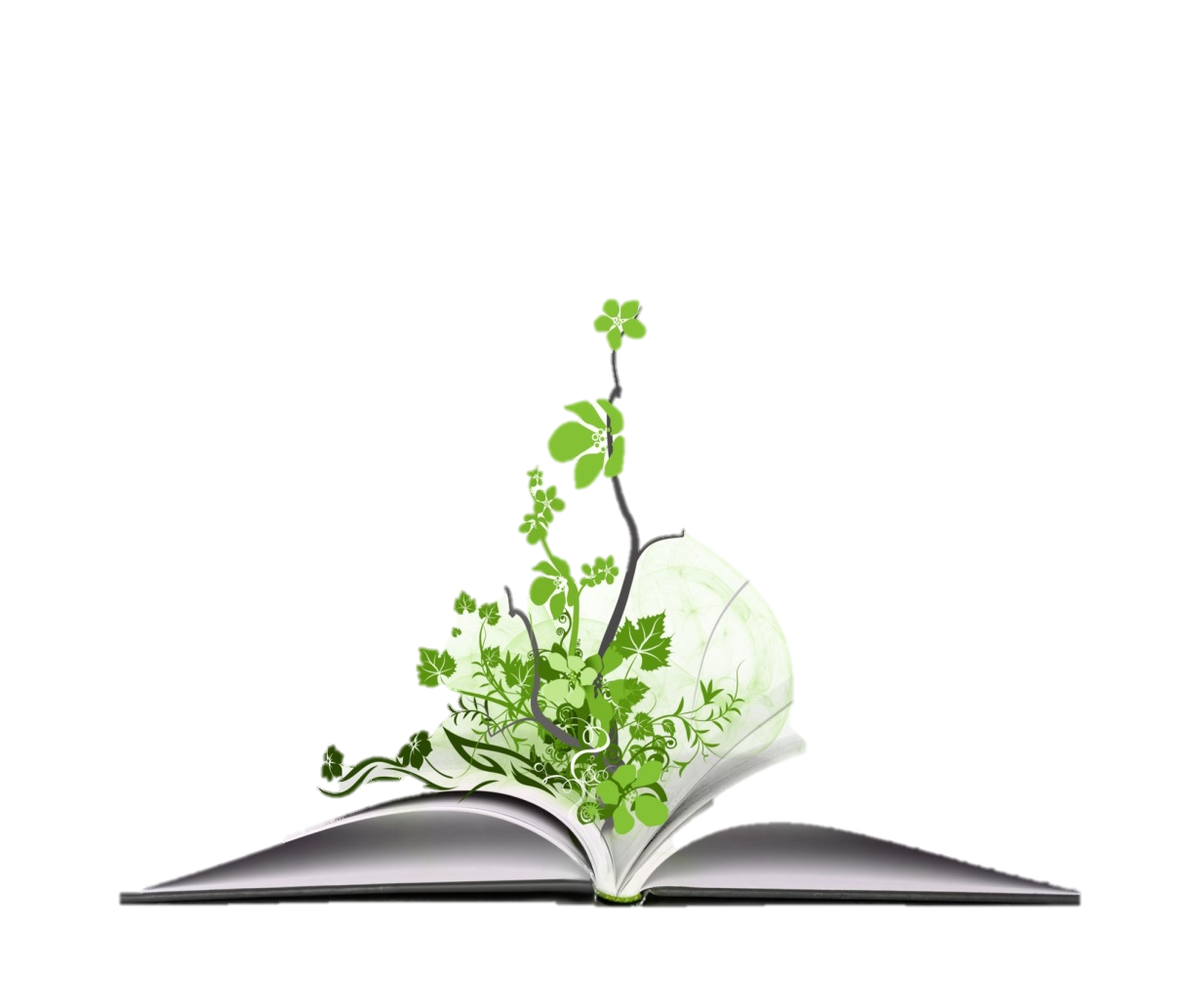 Автор: Аскерова А.У
Извлечения 
из Федерального Государственного Образовательного 
Стандарта дошкольного образования
«Стандарт направлен на решение следующих задач:
создания благоприятных условий развития детей в соответствии с их возрастными и индивидуальными особенностями и склонностями;
обеспечения вариативности и разнообразия содержания Программ и организационных форм дошкольного образования;
формирования социокультурной среды, соответствующей возрастным, индивидуальным, психологическим и физиологическим особенностям детей;
обеспечения психолого-педагогической поддержки семьи и повышения компетентности родителей  в вопросах развития и образования, охраны и укрепления здоровья детей.
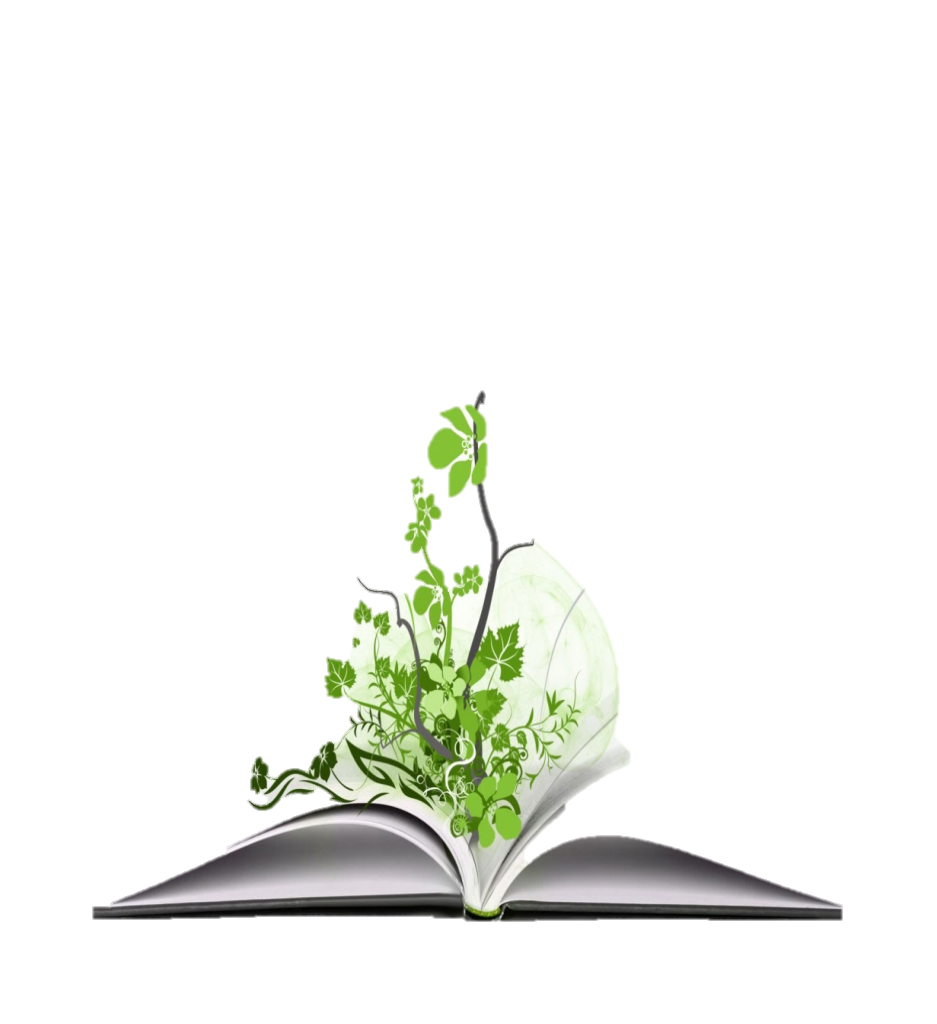 Актуальность
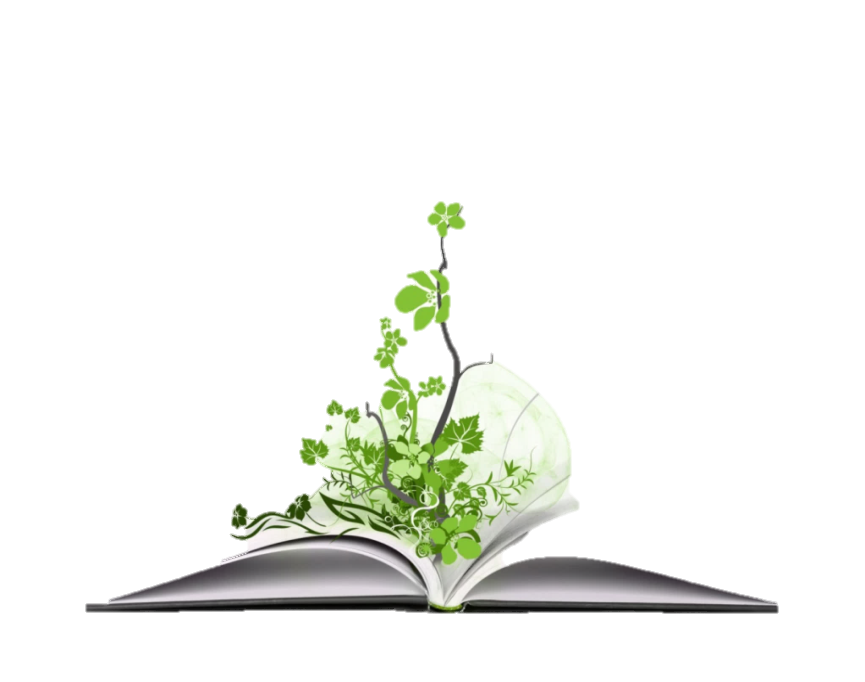 Цель
Задачи
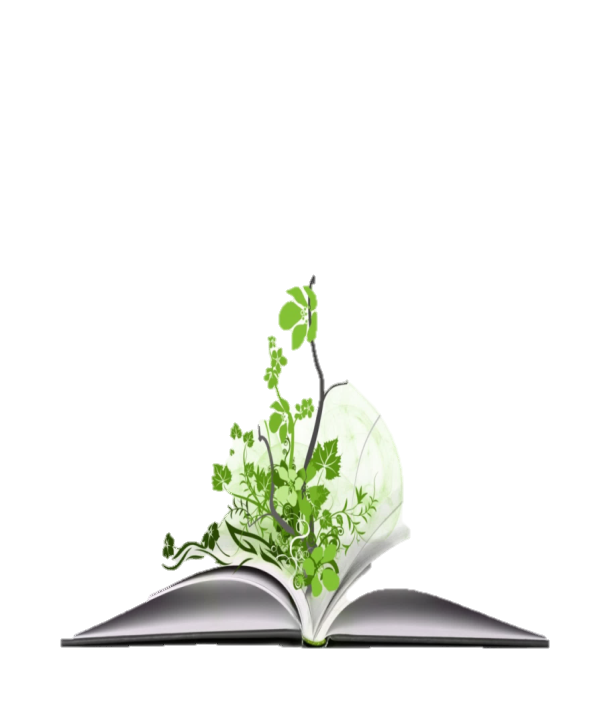 Методологическая  основа
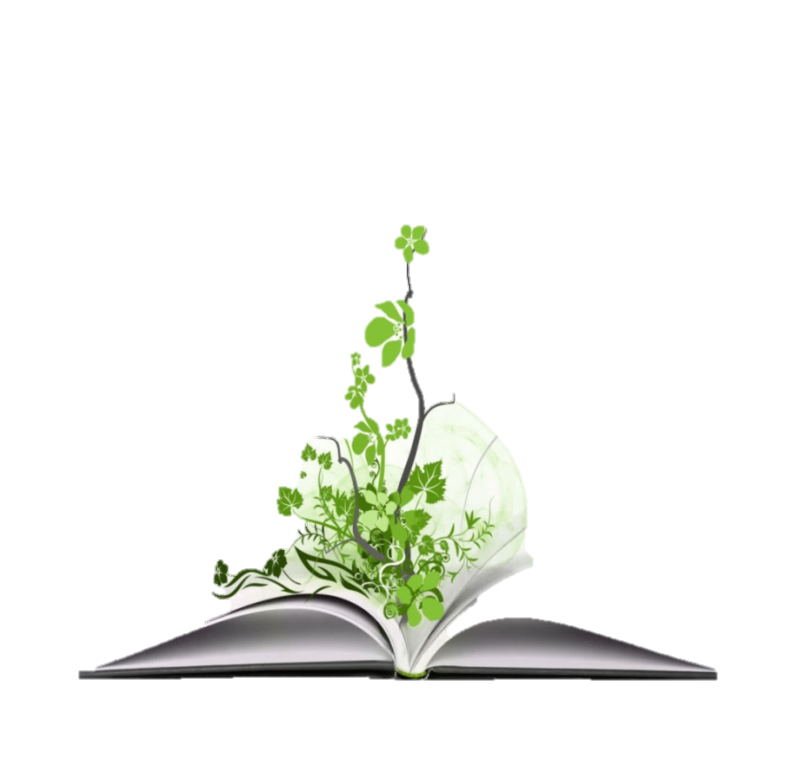 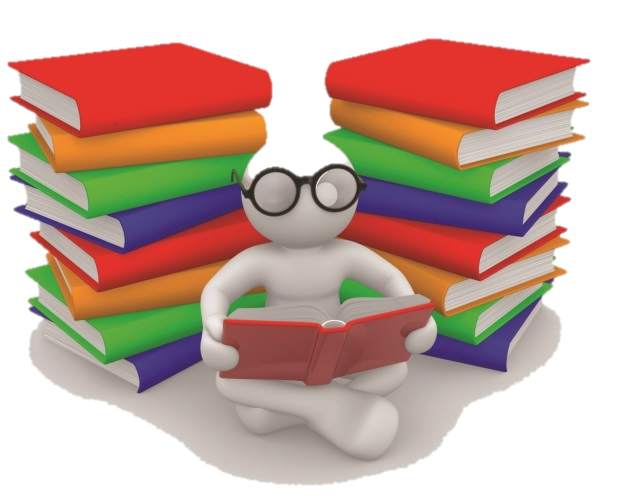 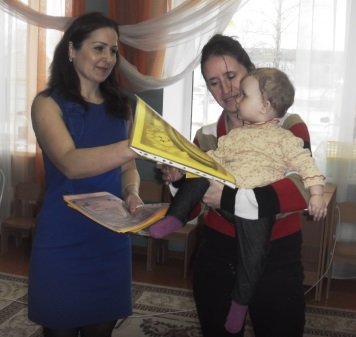 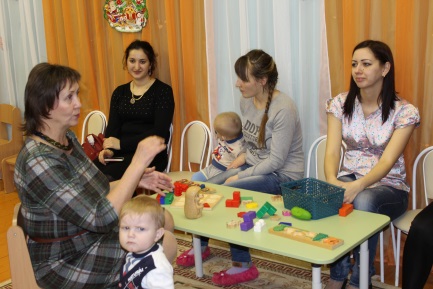 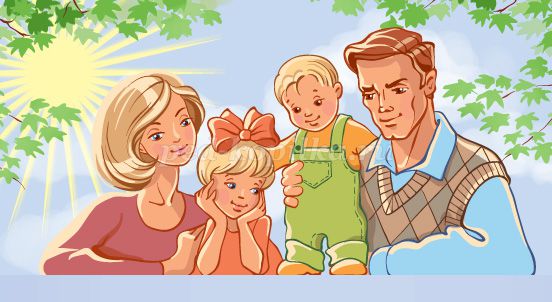 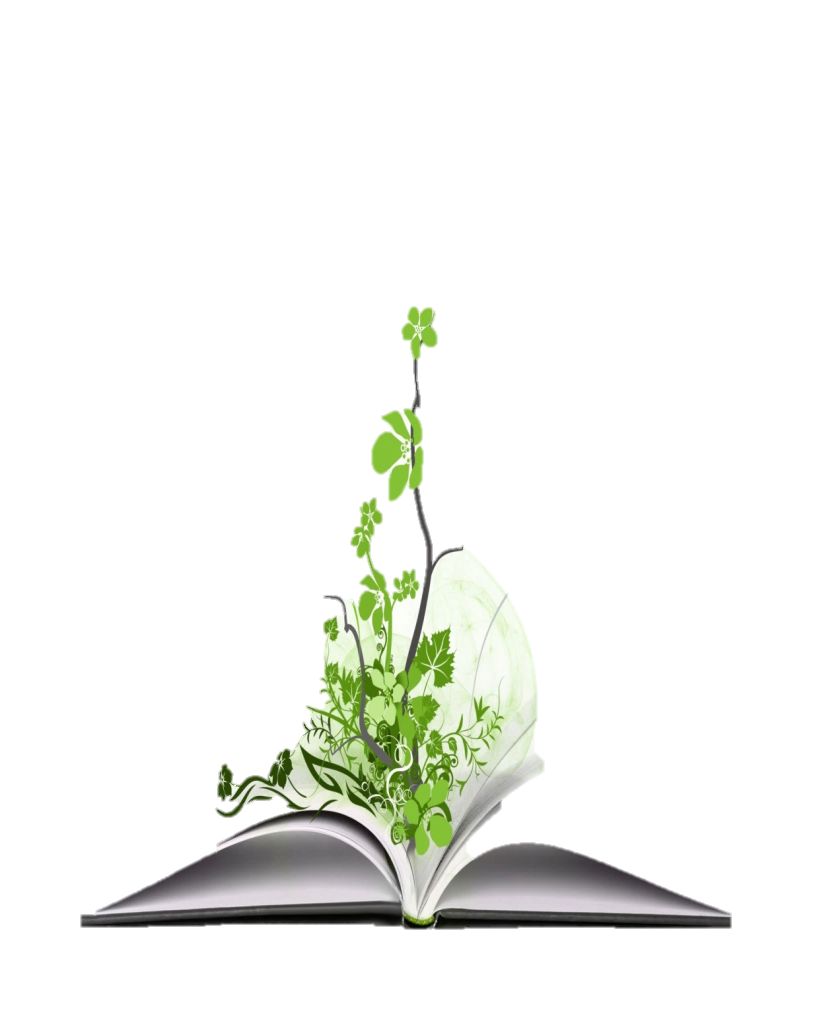 Семья
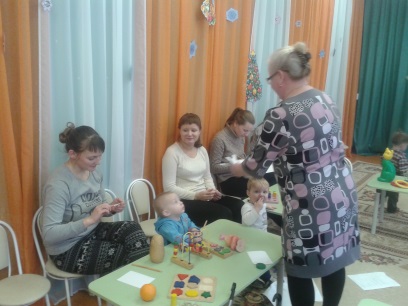 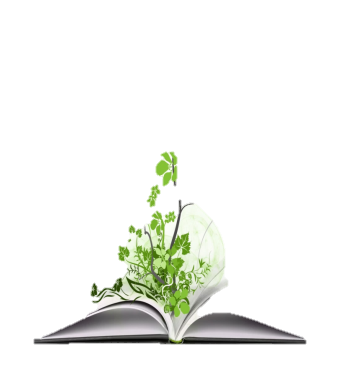 Функции участников
-планирование мероприятий на основе социального заказа родителей;-составление тематического плана;-информирование участников.
Руководитель
-консультирование;-педагогическая диагностика;
-участие в проведении детско-родительских встреч.
Узкие специалисты
-наблюдение за адаптацией детей;-профилактический осмотр детей;-консультация родителей.
Врач-педиатр,
медсестра
-организация рабочего места;
- информирование родителей;-подготовка дидактического и методического сопровождения.
Воспитатели
1-й блок
 работа с родителями
Цель: формирование у родителей уверенности
 в собственных педагогических возможностях 
в преодолении детьми адаптационного  кризиса.
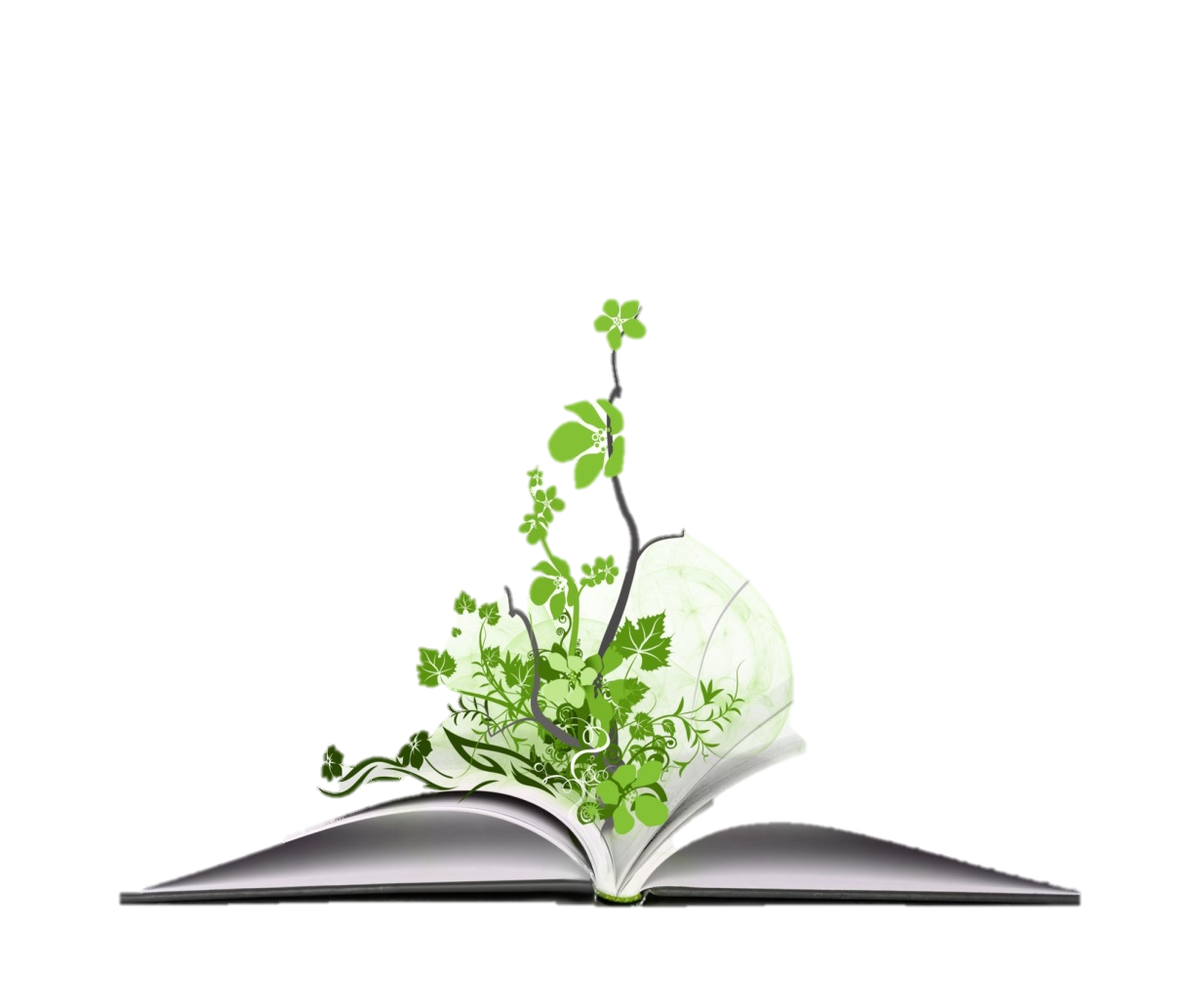 Основные принципы сотрудничества
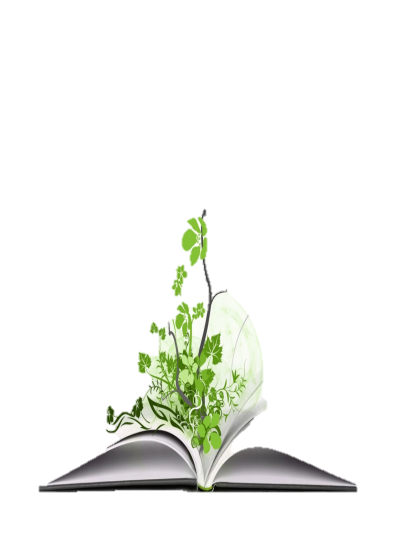 Основные  формы  работы клуба
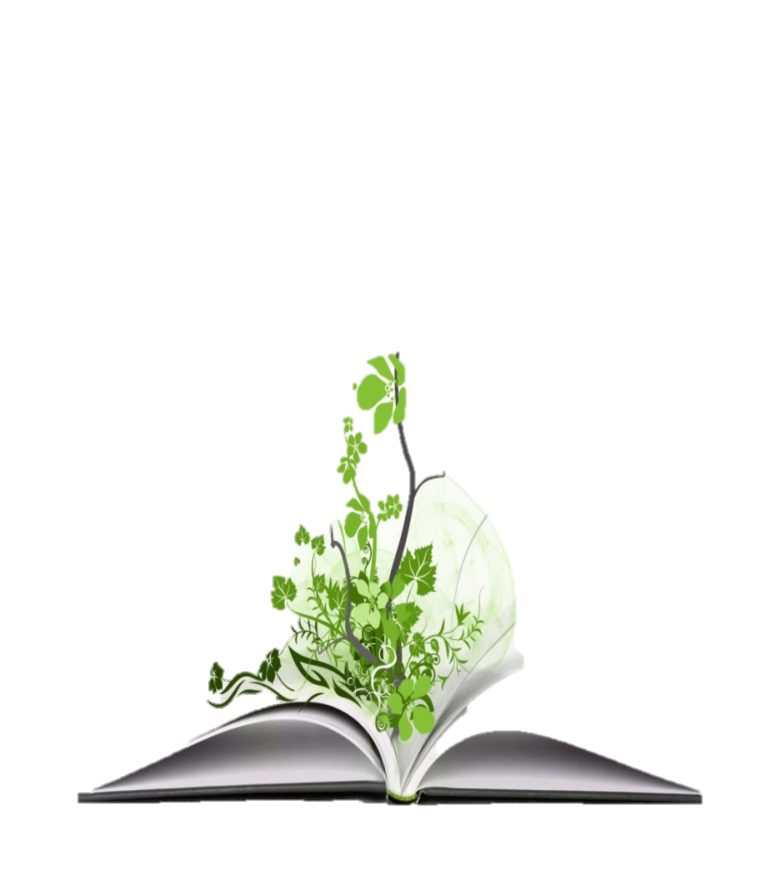 2-й блок
Совместная деятельность с детьми
Цель: формирование  игровых, коммуникативных навыков и познавательных процессов.
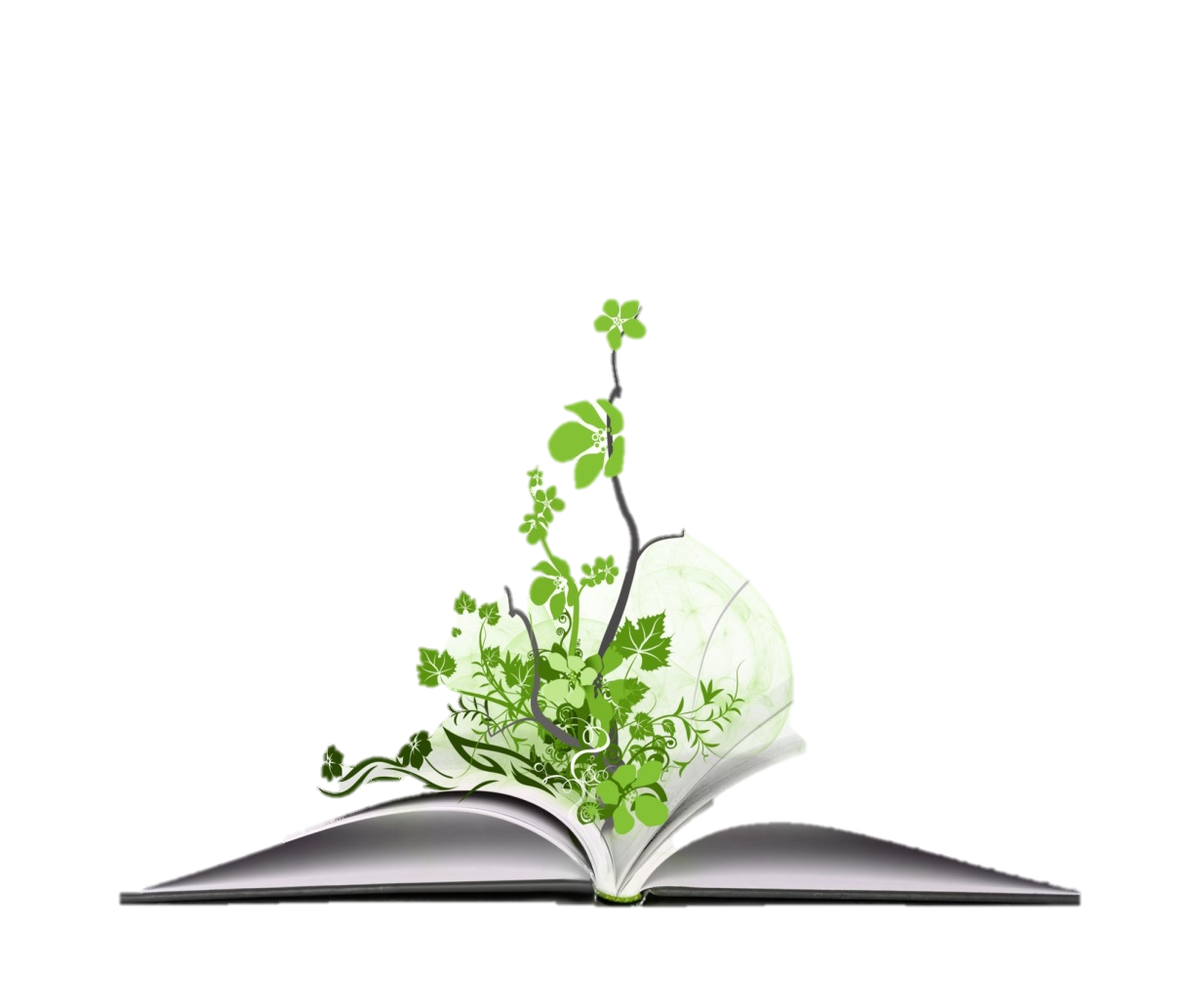 1-й этап  
«Мы играем только с мамой»
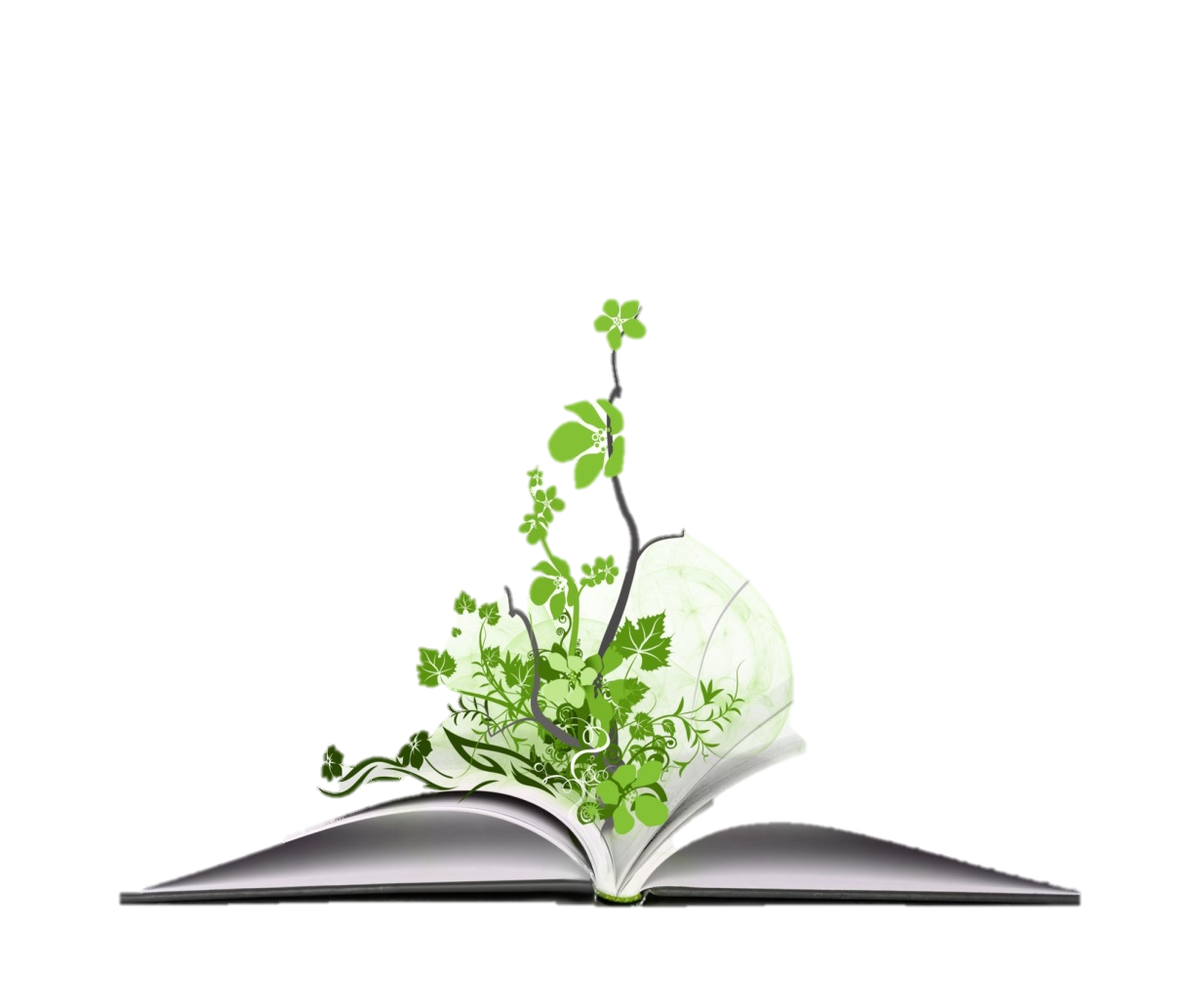 2-й этап 
 «Я играю, а мама рядом»
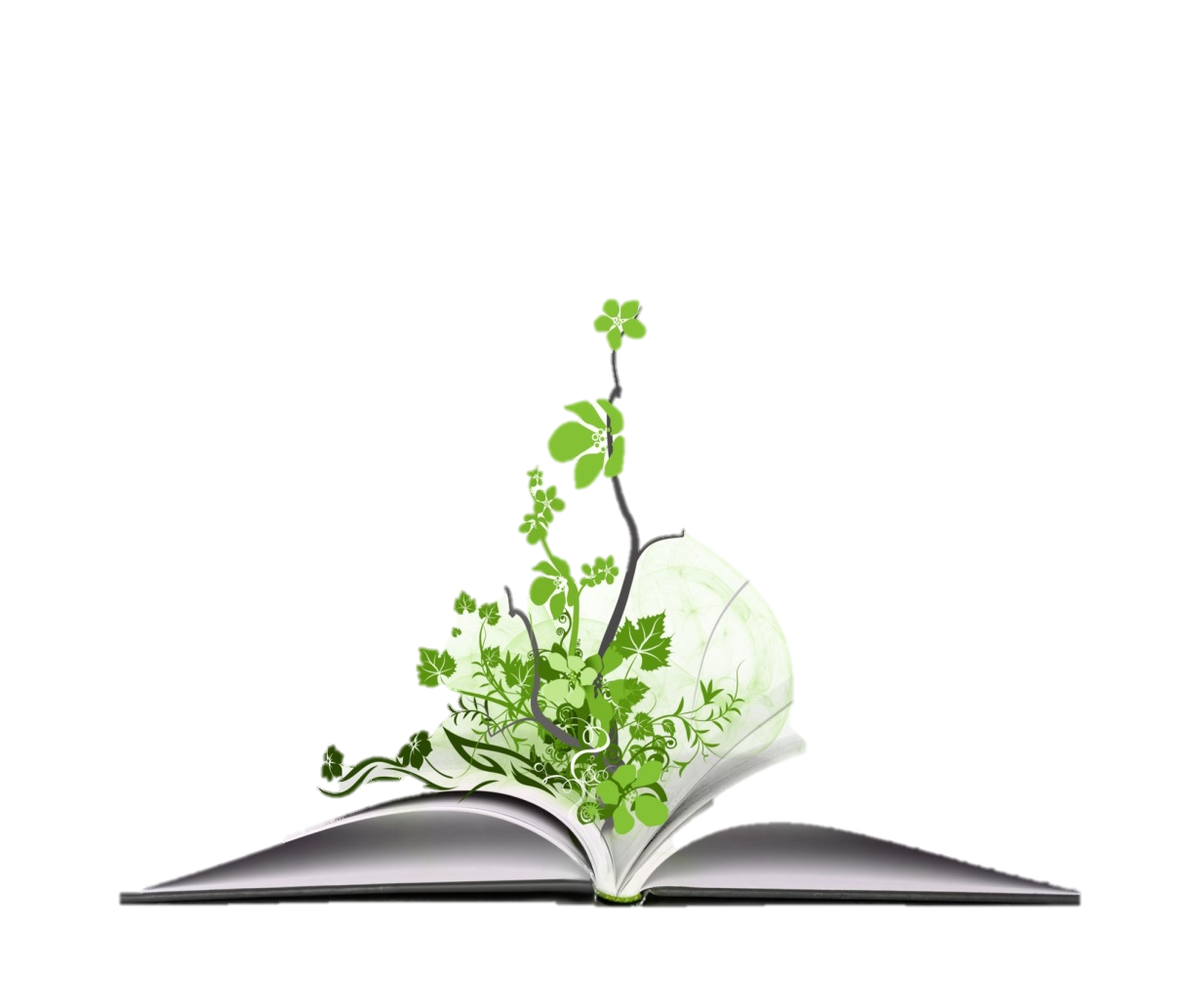 3-й этап
 «Я немножко поиграю один, 
а мама может уйти на некоторое время»
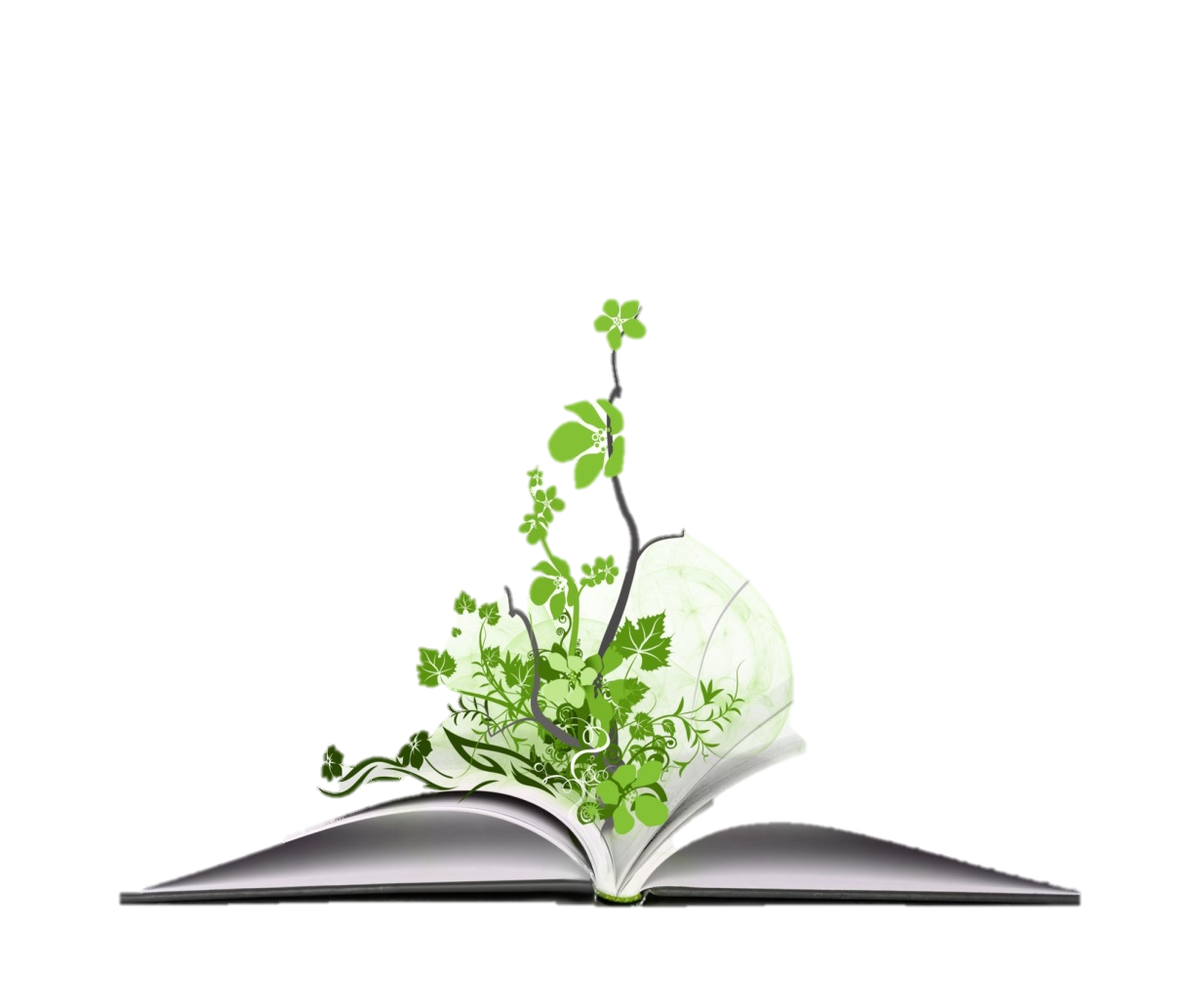 4-й этап 
«Мне хорошо и спокойно,
 я могу остаться здесь без мамы»
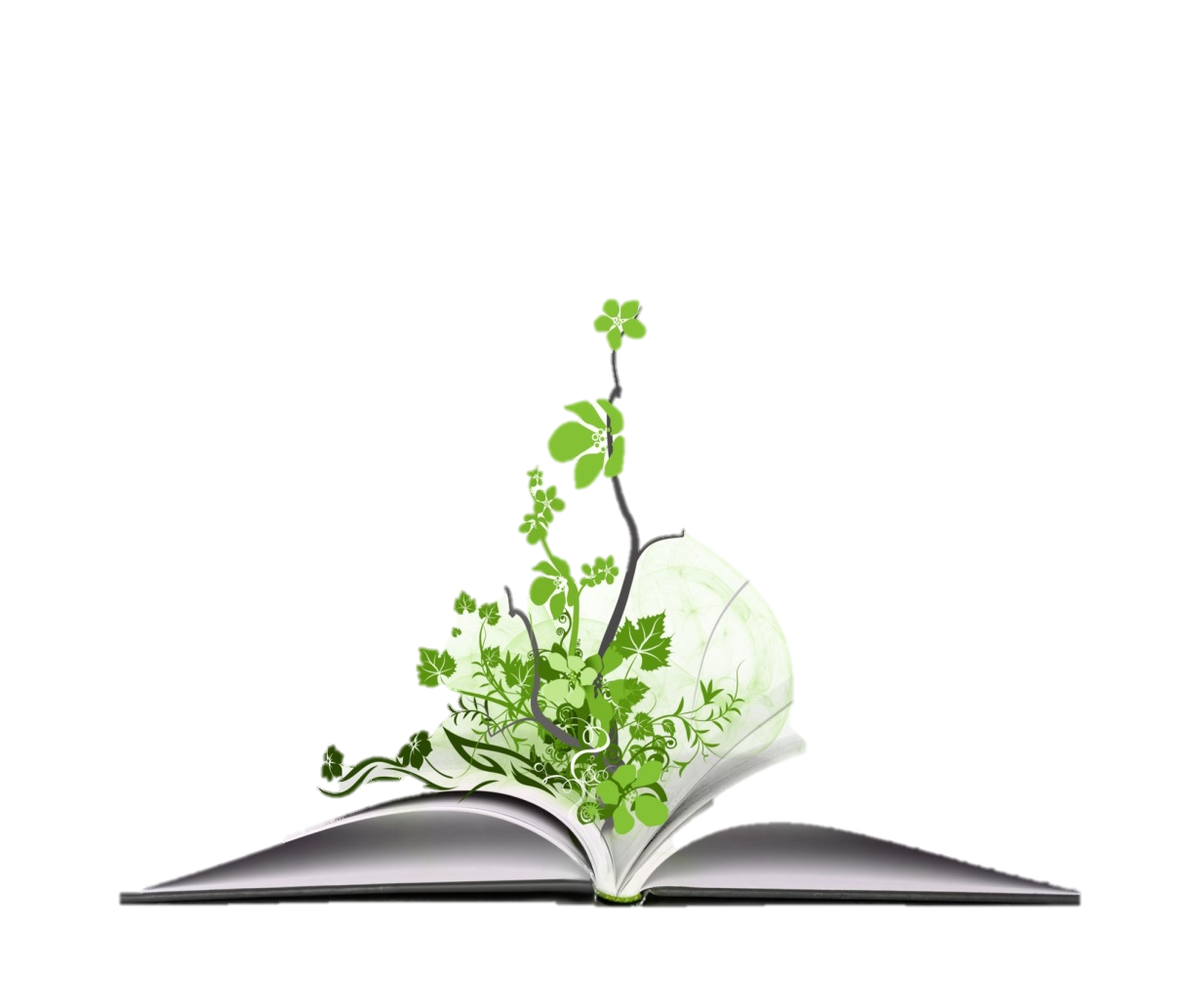 СРАВНИТЕЛЬНЫЙ УРОВЕНЬ
 АДАПТАЦИИ ДЕТЕЙ К ДОУ
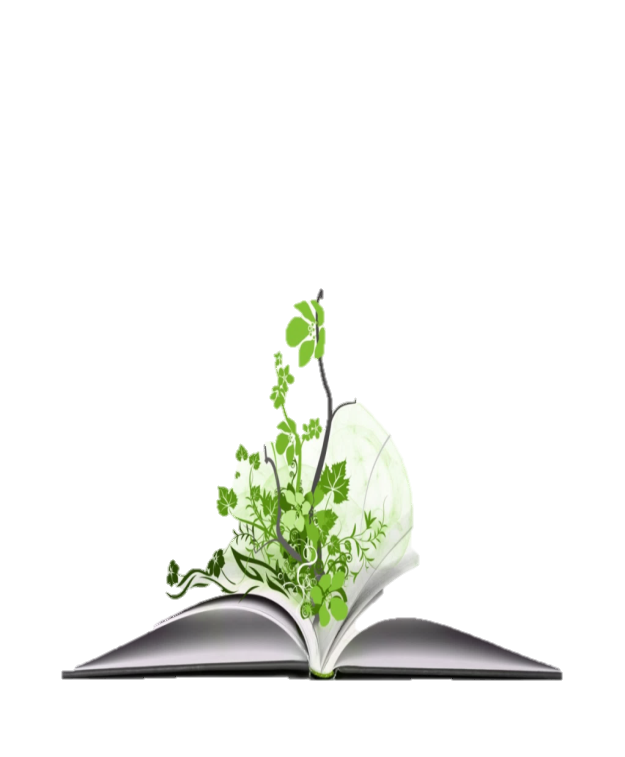 Вовлечённость родителей
 в работу семейного клуба
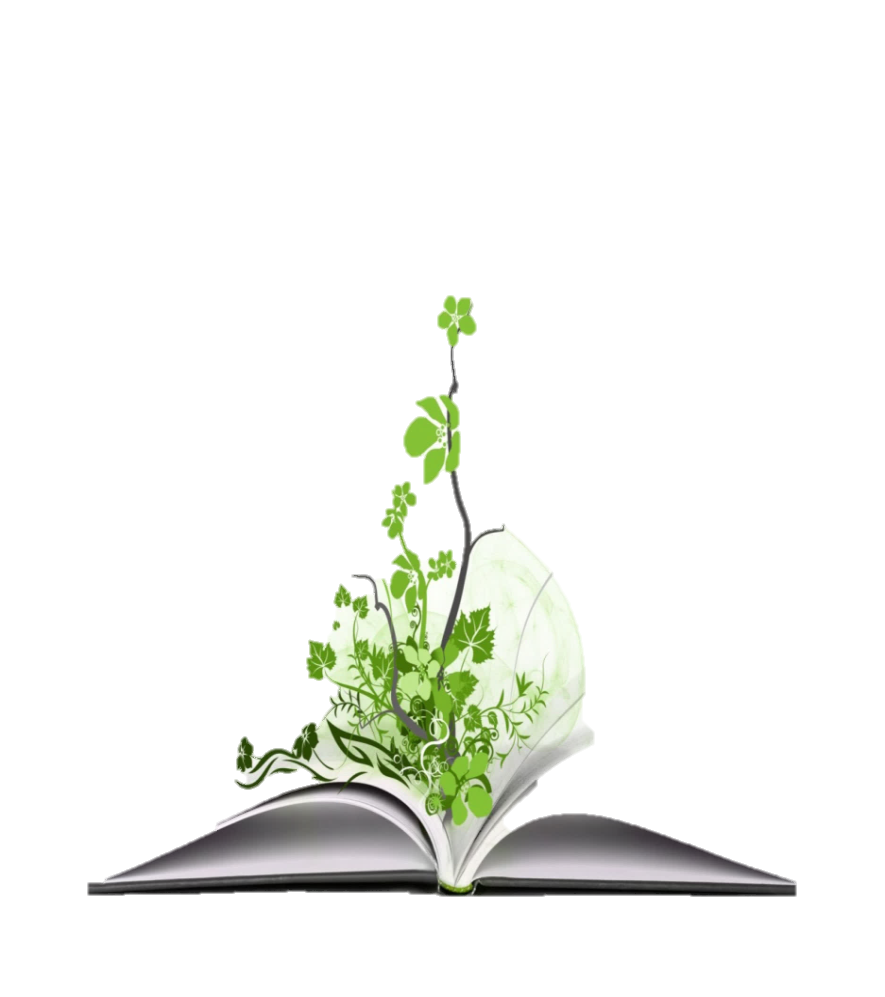 Удовлетворённость родителей 
деятельностью семейного клуба
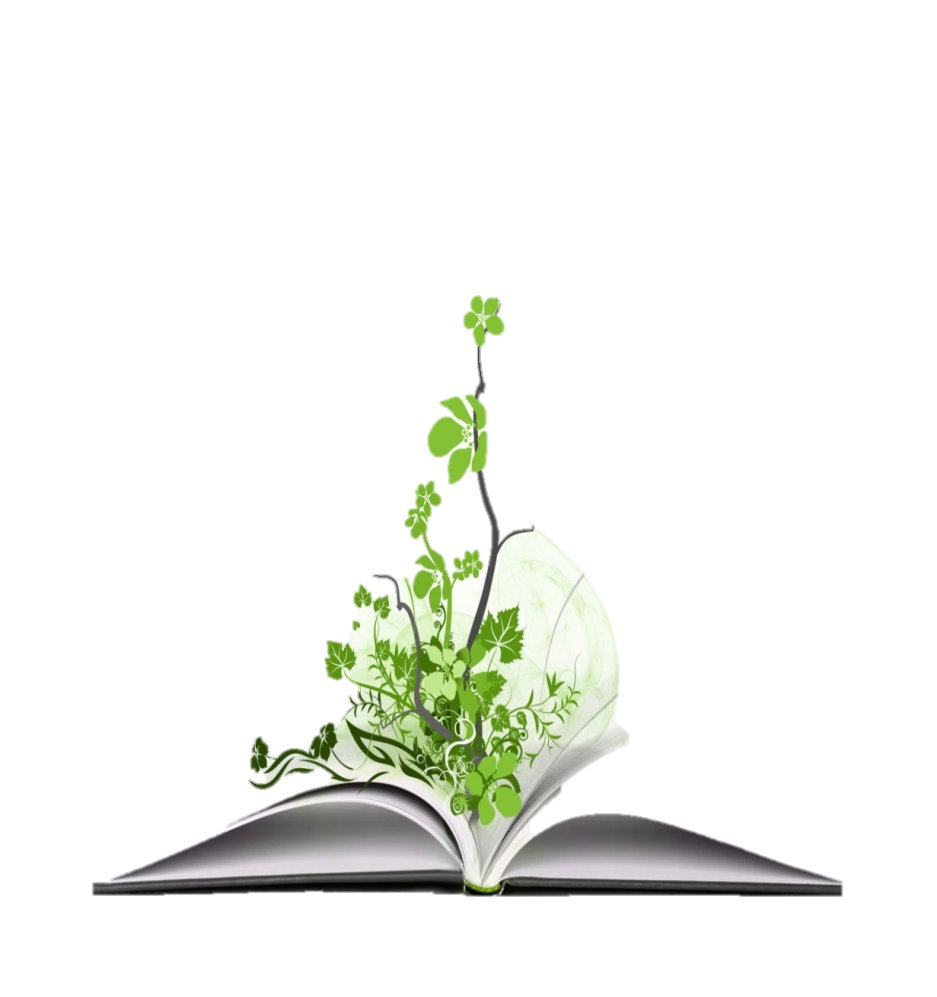 Заключение
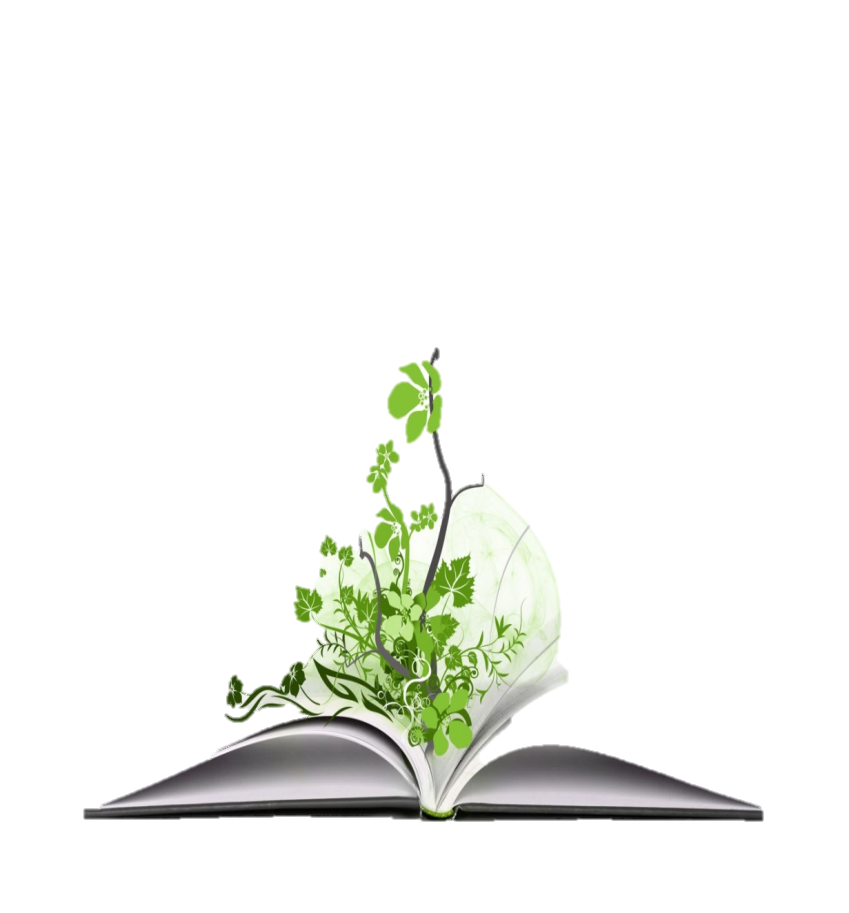 Отзывы родителей
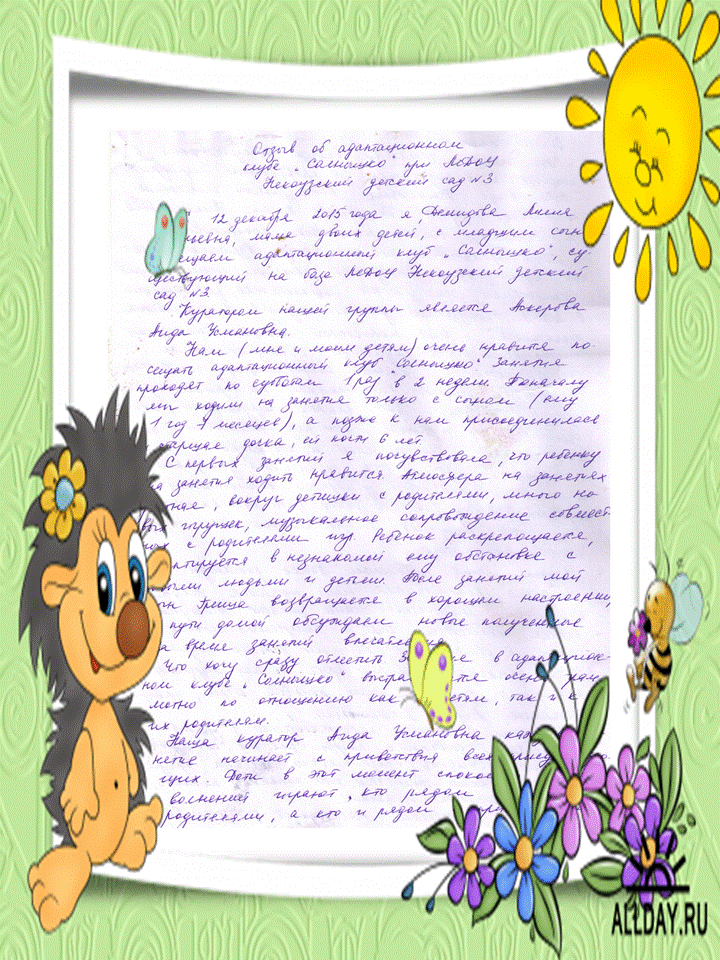 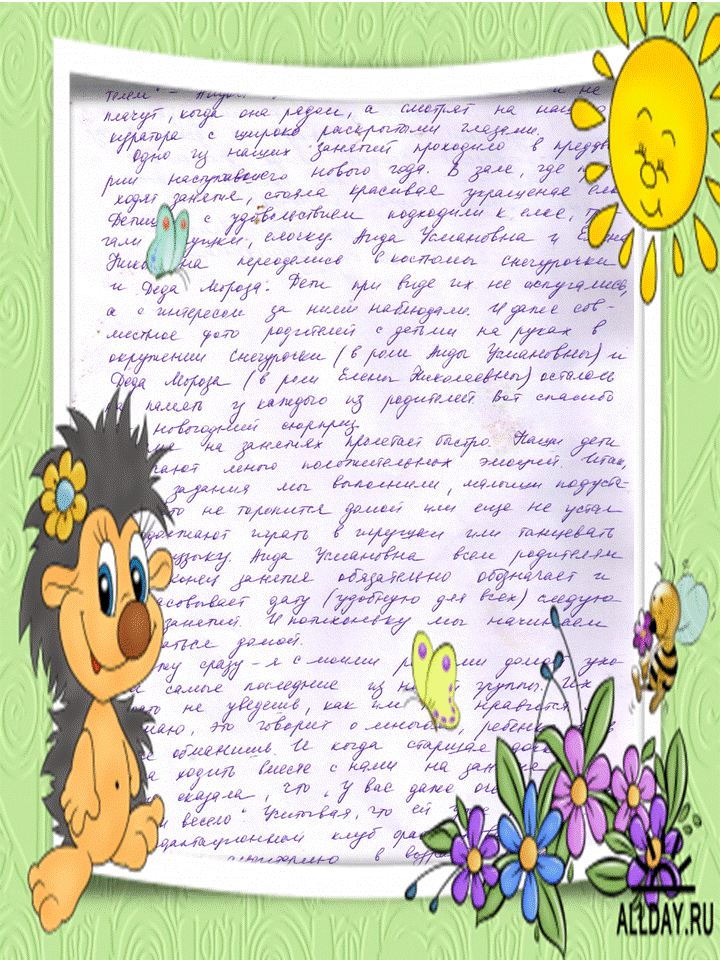 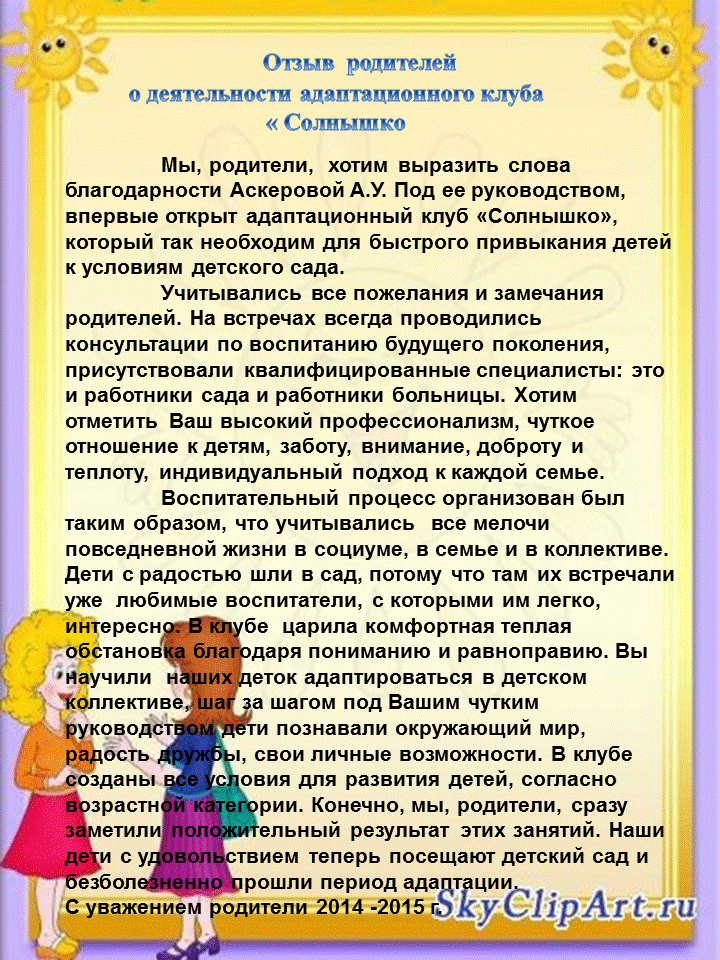 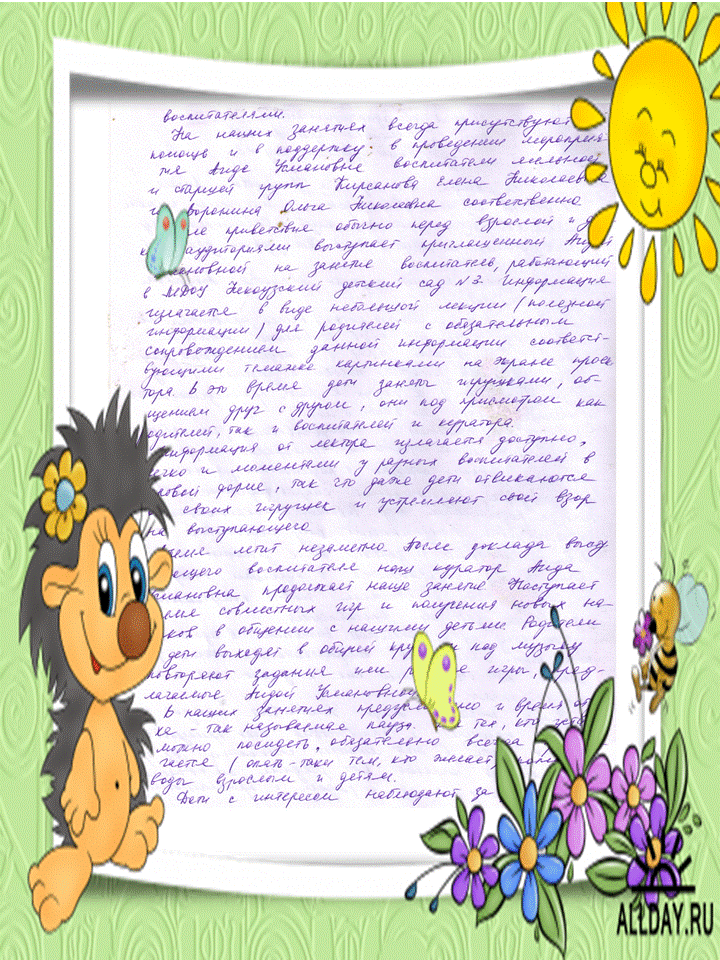 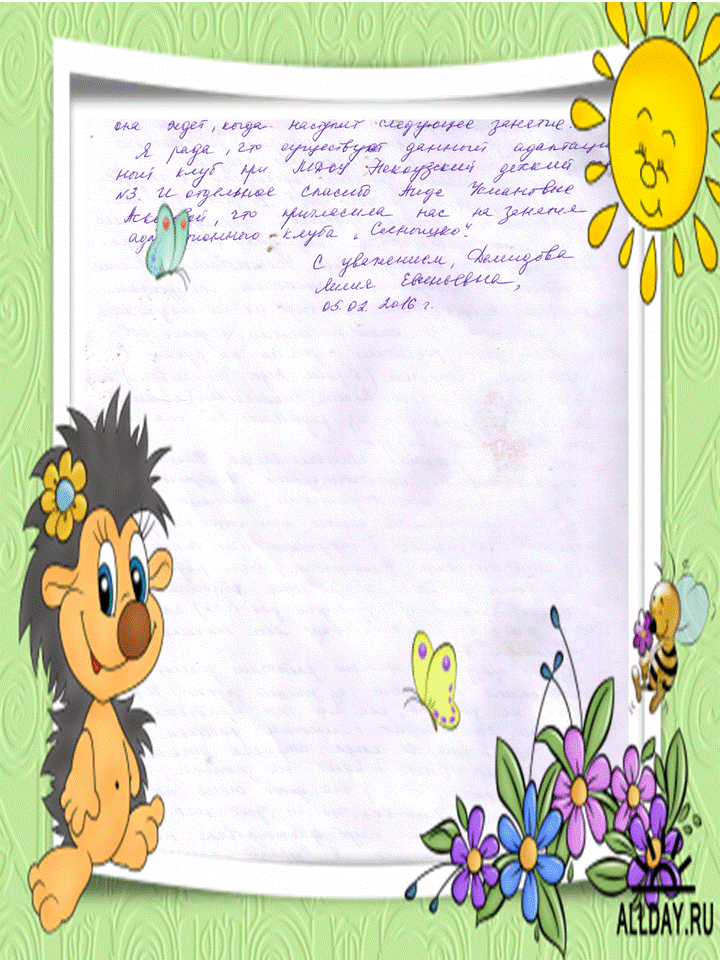 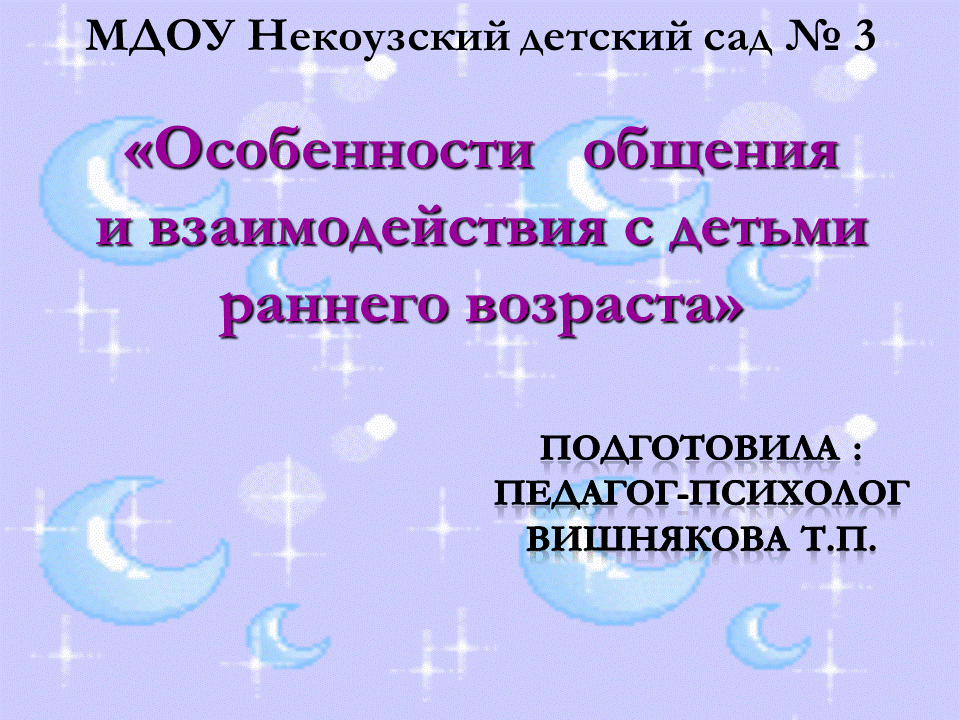 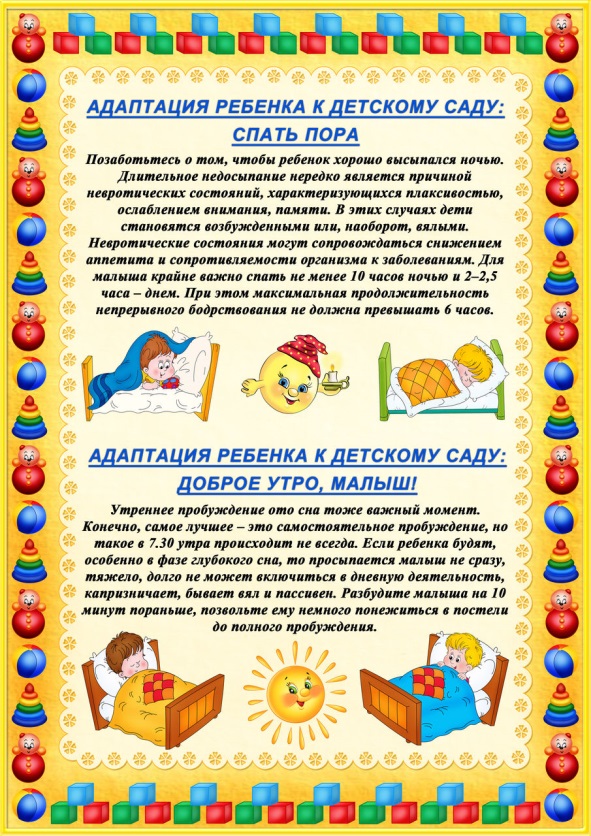 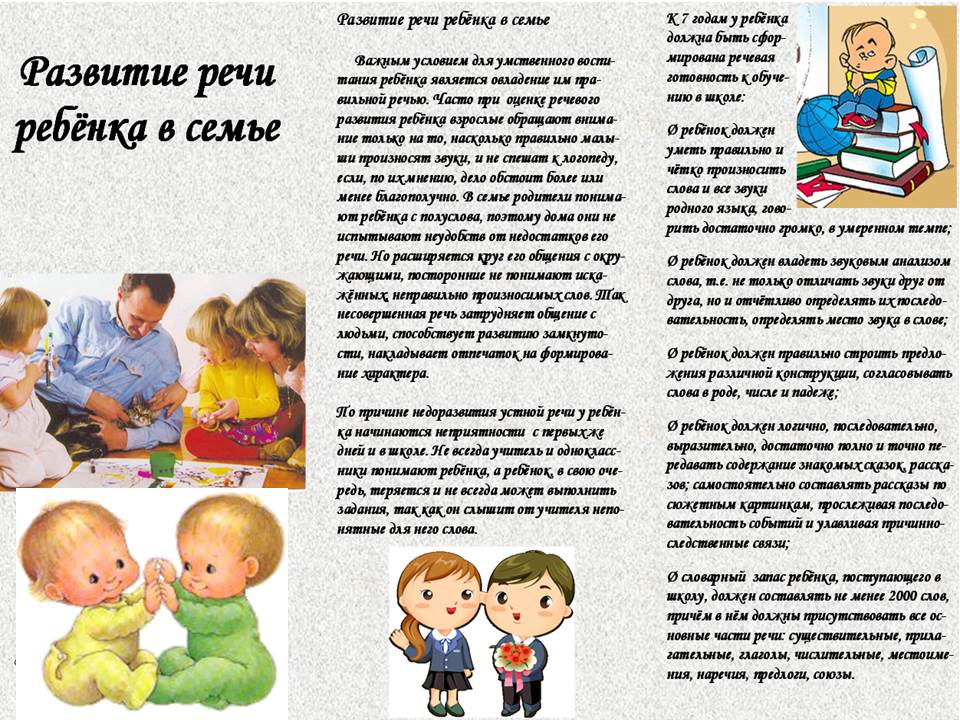 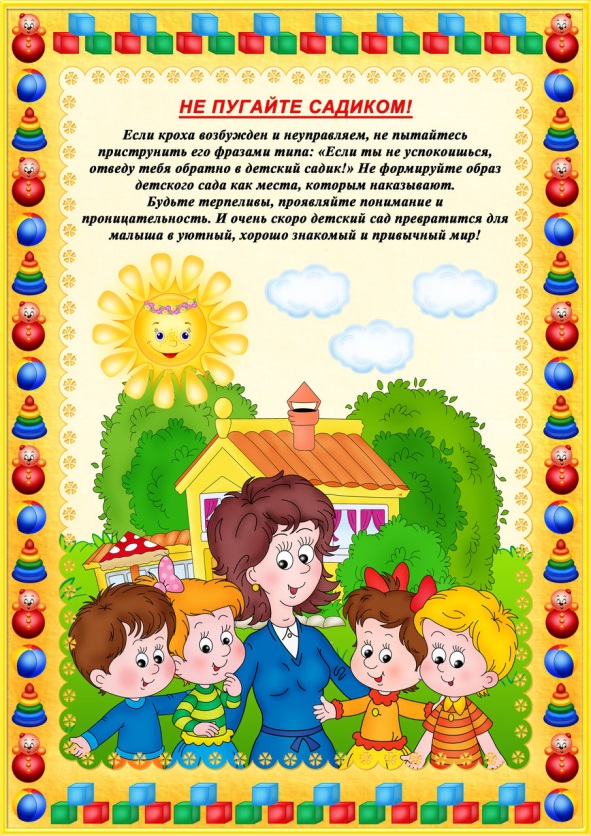 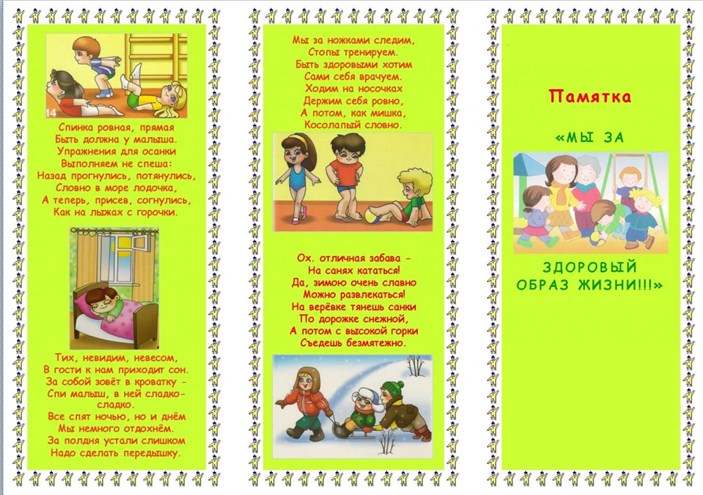 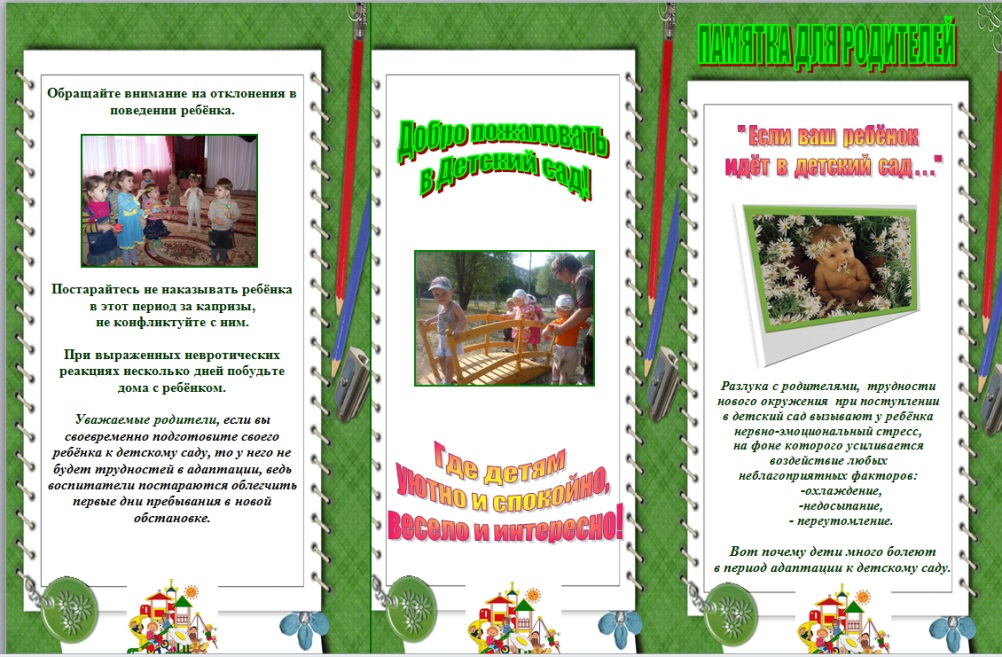 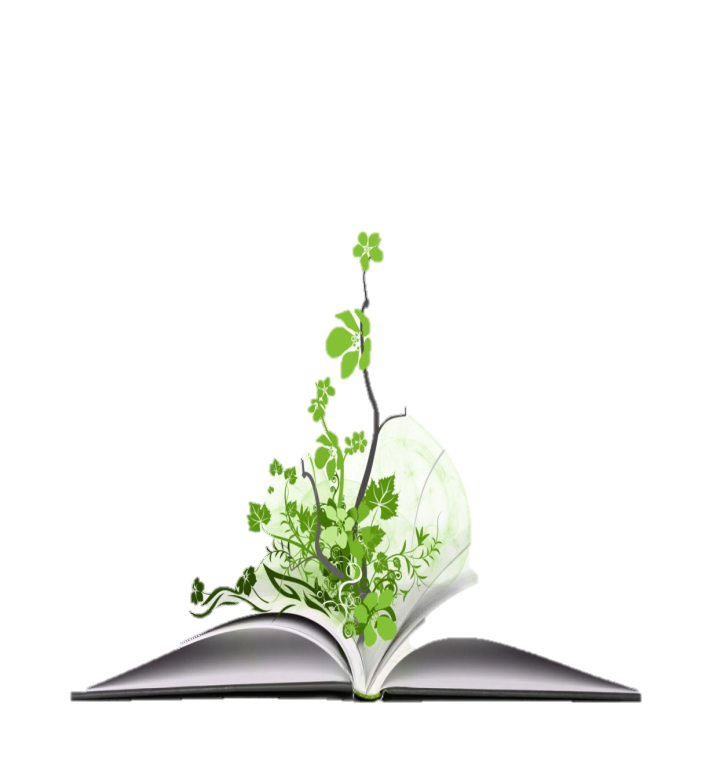 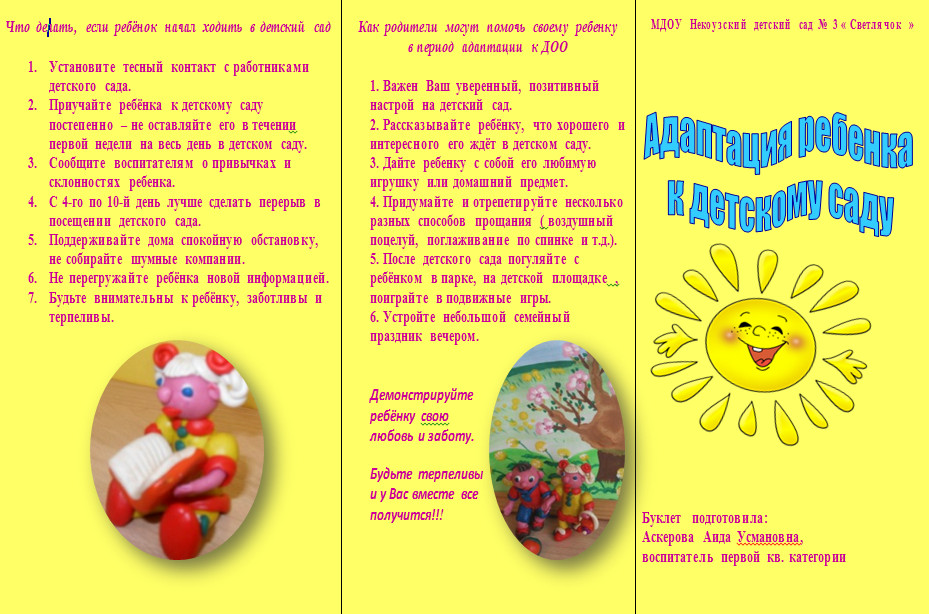 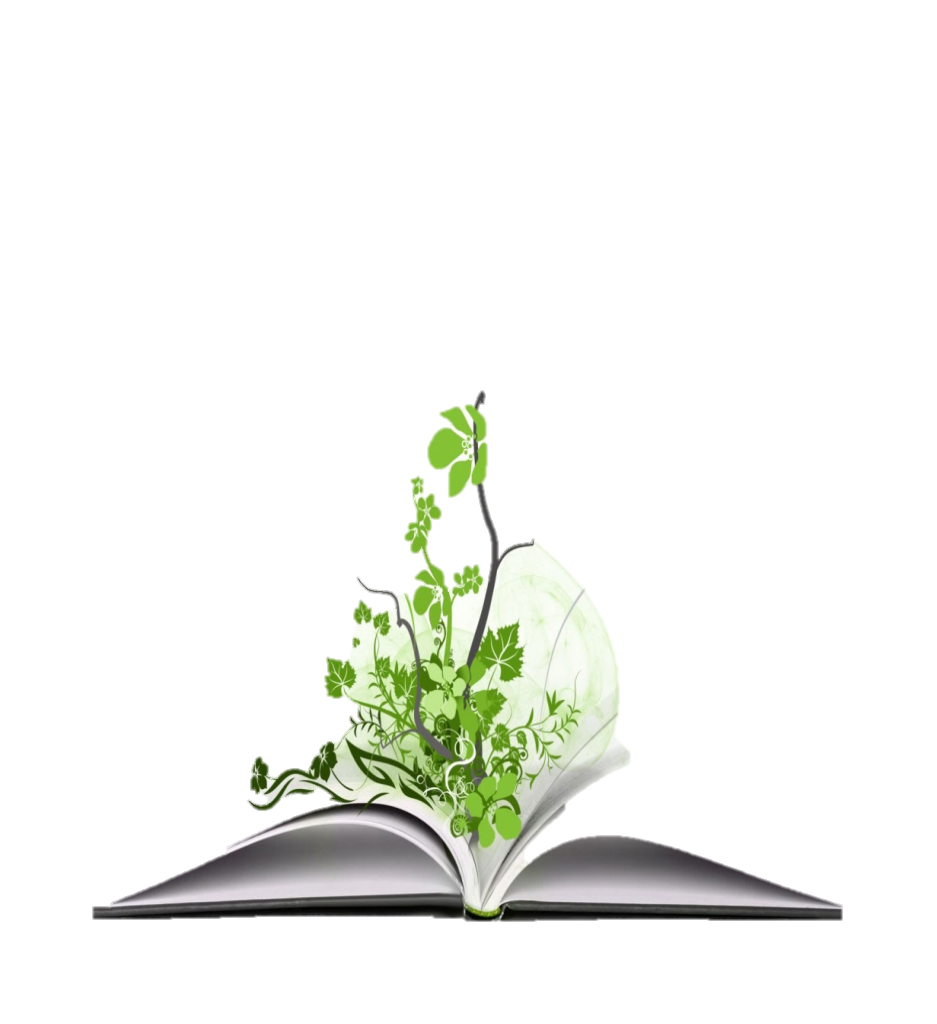 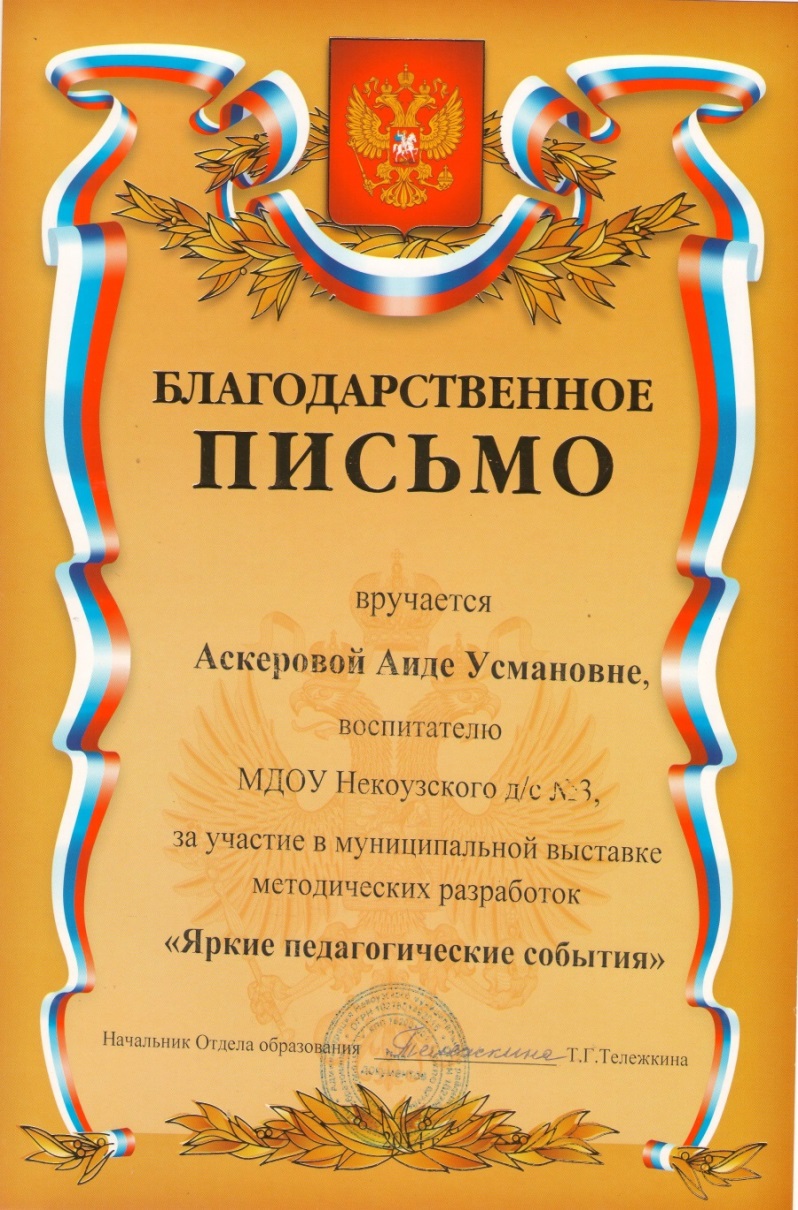 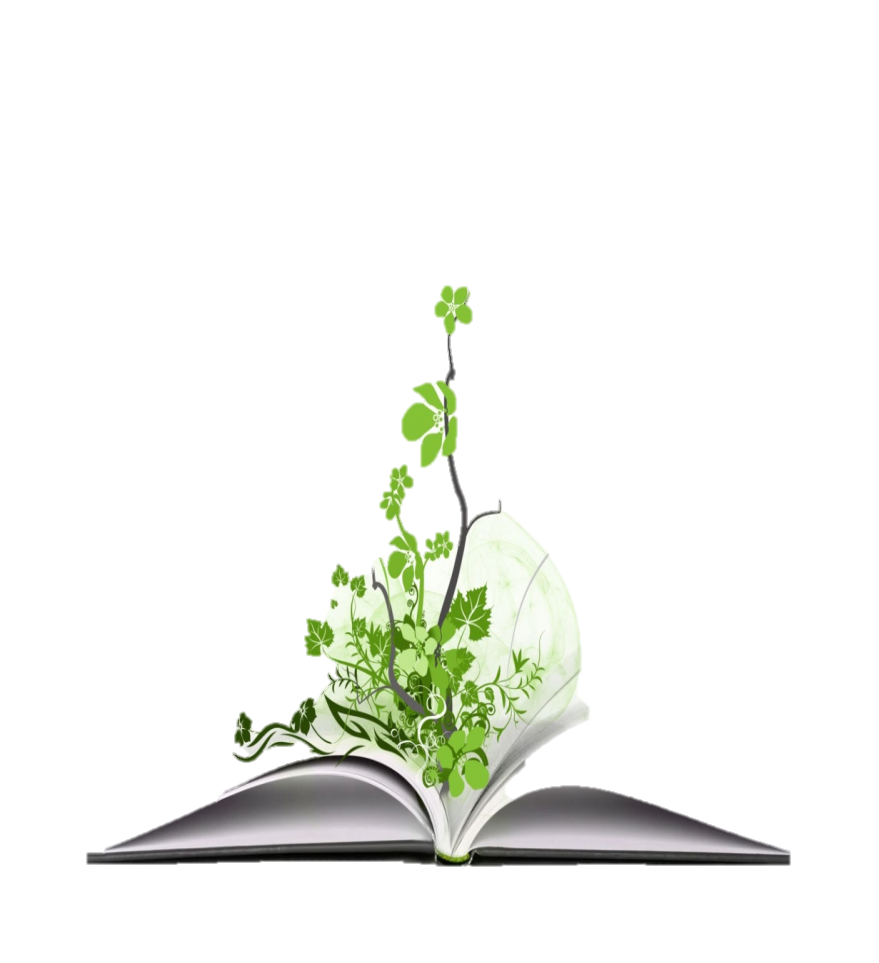 1.Адаптация ребенка к условиям детского сада: управление процессом, диагностика, рекомендации / Н.В. Соколовская. – Волгоград: Учитель, 2008.
2.Аксарина Н.М.  Социализация и адаптация детей раннего возраста / Р. Айсина, В.  Дедкова, Е. Хачатурова Е // Ребенок в детском саду. – 2003. – № 6
3.Арнаутова Е.П. Практика взаимодействия семьи и современного детского сада. Методическое пособие для воспитателей дошкольных образовательных учреждений. - М.: ВЛАДОС, 2008. 
4.Белкина В.Н. Адаптация детей раннего возраста к условиям ДОУ / В.Н. Белкина, Л.В. Белкина. – Воронеж: Учитель, 2006.
5.Данилина, Т.А. Социальное партнерство педагогов, детей и родителей. / Т.А. Данилина, Н.М. Степина. – М.: Айрис-Пресс, 2004.
6.Евстратова, Е.А. Новые формы по взаимодействию дошкольного образовательного учреждения и семьи. Сборник: Воспитание детей раннего возраста в условиях детского сада. – СПб., 2003.
7.Зверева О. Л. Адаптация ребенка в детском саду : взаимодействие дошк. образоват. учреждения и семьи : пособие для воспитателей / О. Г. Заводчикова. - М.: Просвещение, 2007.
8.Играем с малышами: игры и упражнения для детей раннего возраста: / Г.Г. Григорьева, Н.П. Кочетова, Г.В. Губанова. – М.: Просвещение, 2003.
9.Печора, К.Л. Дети раннего возраста в дошкольных учреждениях / К.Л. Печора. – М.: Просвещение, 2006.
10.Теплюк, С. Улыбка малыша в период адаптации // Дошкольное воспитание / С. Теплюк. – 2006. – №4.
11.Тонкова-Ямпольская Р.В. Воспитателю о ребенке дошкольного возраста / Р.В. Тонкова-Ямпольская, Т.Я. Черток. – М.: просвещение, 1987.
Список использованной литературы
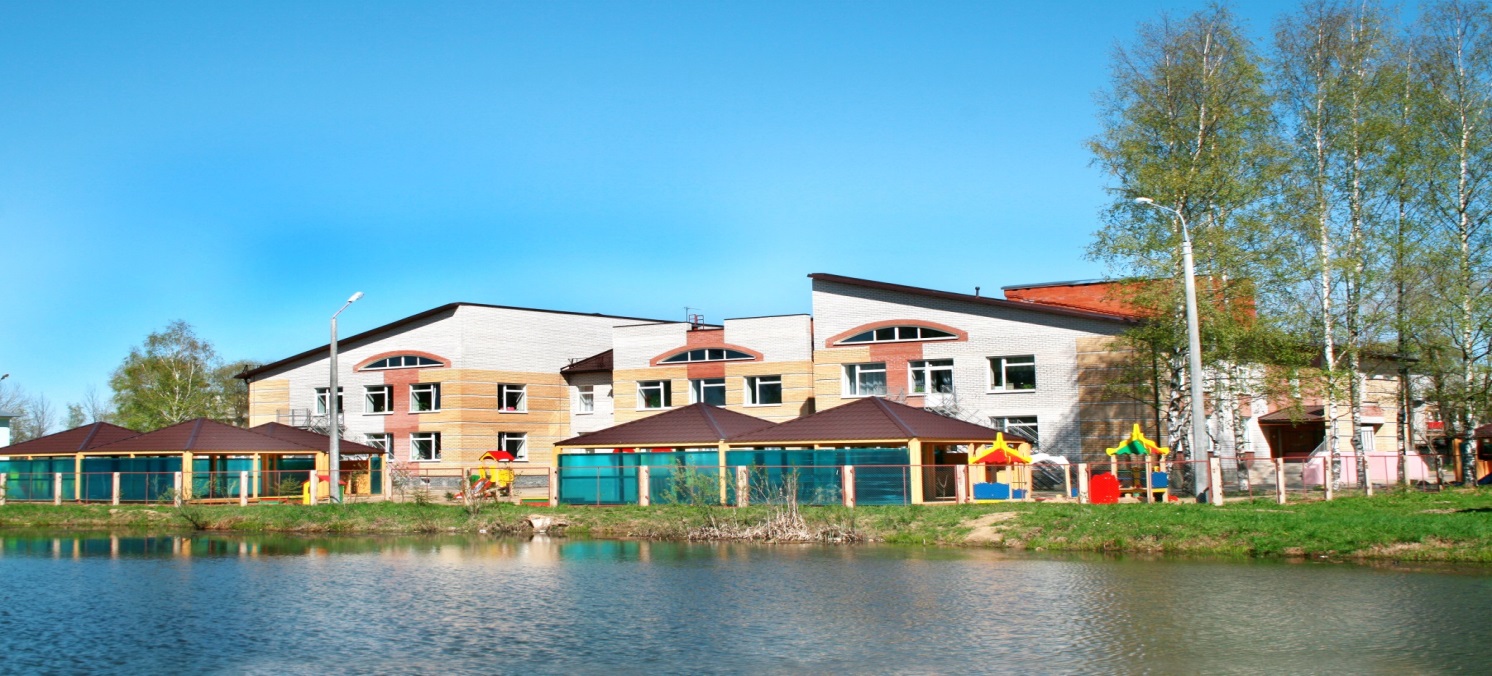 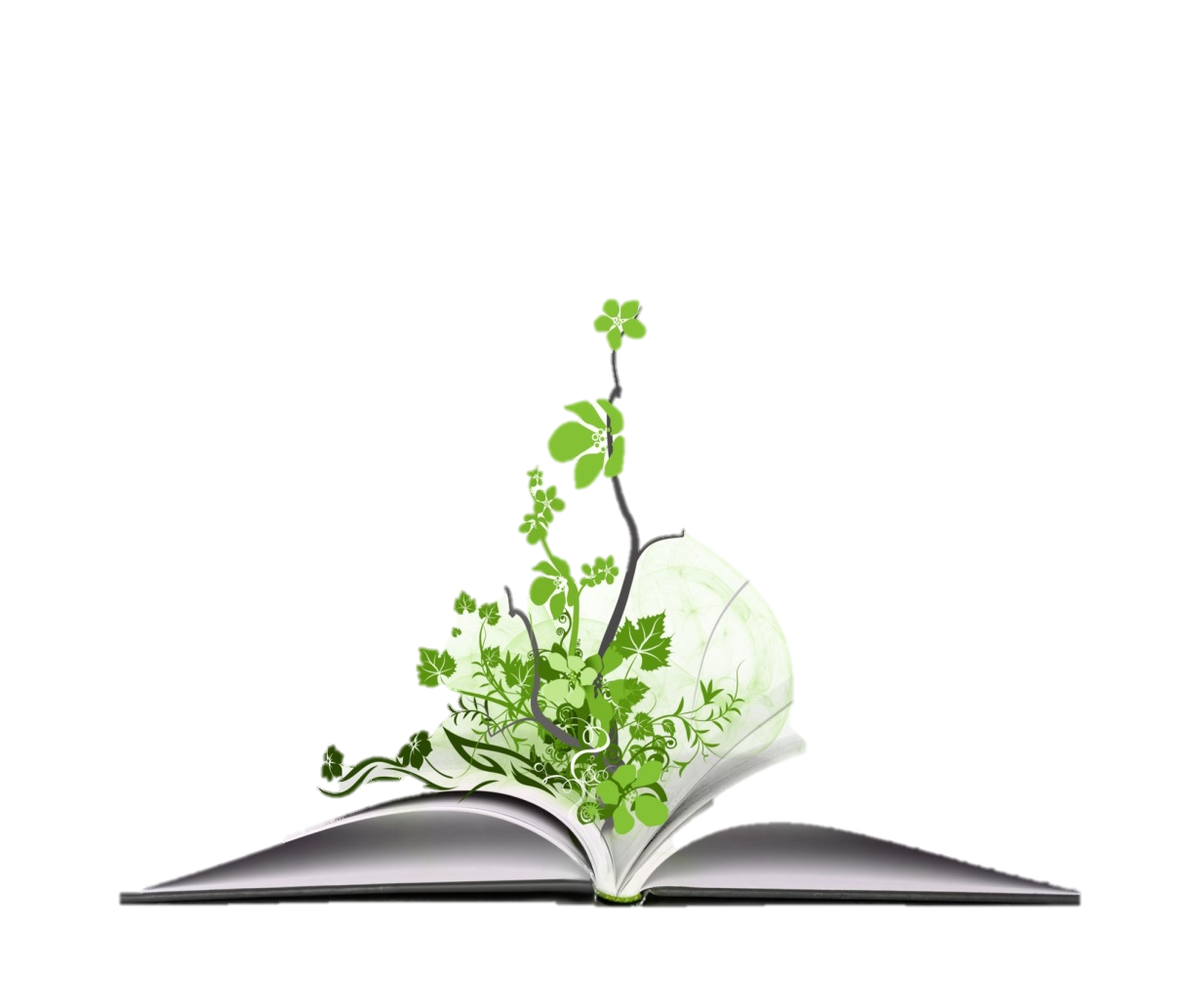 Приглашаю вас к сотрудничеству!
Мой сайт: http://infourok.ru/user/askerova-aida-usmanovna
http://ds3nkz.edu.yar.ru/lichnaya_stranitsa_vospitatelya_asker_56